Introduction au parcours et engagement top management
Formation Sécurité des Nouveaux Embauchés
Module TCG 1.1
Les objectifs du module
A l’issue de ce module:

Vous aurez compris le but et les intentions du parcours d’intégration que vous allez réalisé et comment cette intégration va se dérouler. 

Vous aurez compris et serez capables de témoigner de l’engagement du Top Management et de sa vision H3SE (Hygiène/santé, Sureté, Sécurité, Sociétal et Environnement).
Kit intégration H3SE - TCG 1.1 – Introduction et engagement Top Management – V2
2
[Speaker Notes: Pour commencer, regardons ensemble les objectifs de ce premier module et son déroulement.
Projeter le slide 2.
Assurez-vous que le contenu est clair pour tous.
Répondre aux éventuelles questions.
Avant de rentrer dans le vif du sujet, je vais vous expliquer rapidement pourquoi nous sommes
là. Vous venez d’être embauché dans le groupe, et, vous le verrez, la sécurité est une valeur
pour notre groupe, c’est pourquoi tous les nouveaux embauchés suivent un parcours
d’intégration autour de cette valeur.
Projeter le slide 3.]
Votre parcours d’intégration
Les objectifs de votre parcours d’intégration sont d’assurer :

Que tous les employés du groupe ont les mêmes connaissances et compétences de base HSE.
Que ces connaissances et compétences sont adaptées au poste que vous prenez aujourd’hui.
Que la valeur HSE est ancrée comme une façon d’être dans votre travail au quotidien.

A la fin de votre parcours : 
Distribution d’un Passeport Sécurité justifiant des modules que vous aurez suivi : un véritable permis de travailler chez Total.
Kit intégration H3SE - TCG 1.1 – Introduction et engagement Top Management – V2
3
TOTAL en quelques mots
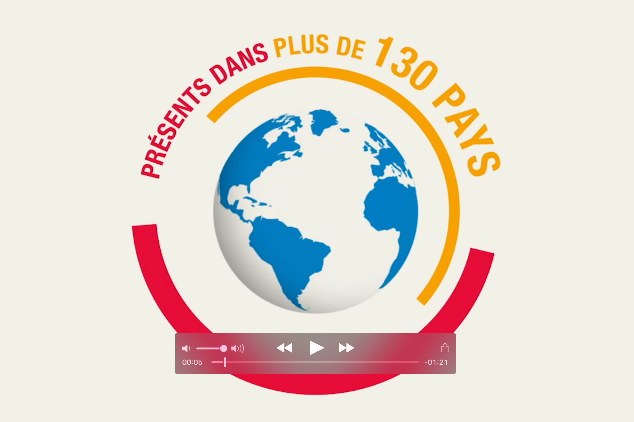 Kit intégration H3SE - TCG 1.1 – Introduction et engagement Top Management – V2
4
TOTAL en quelques mots
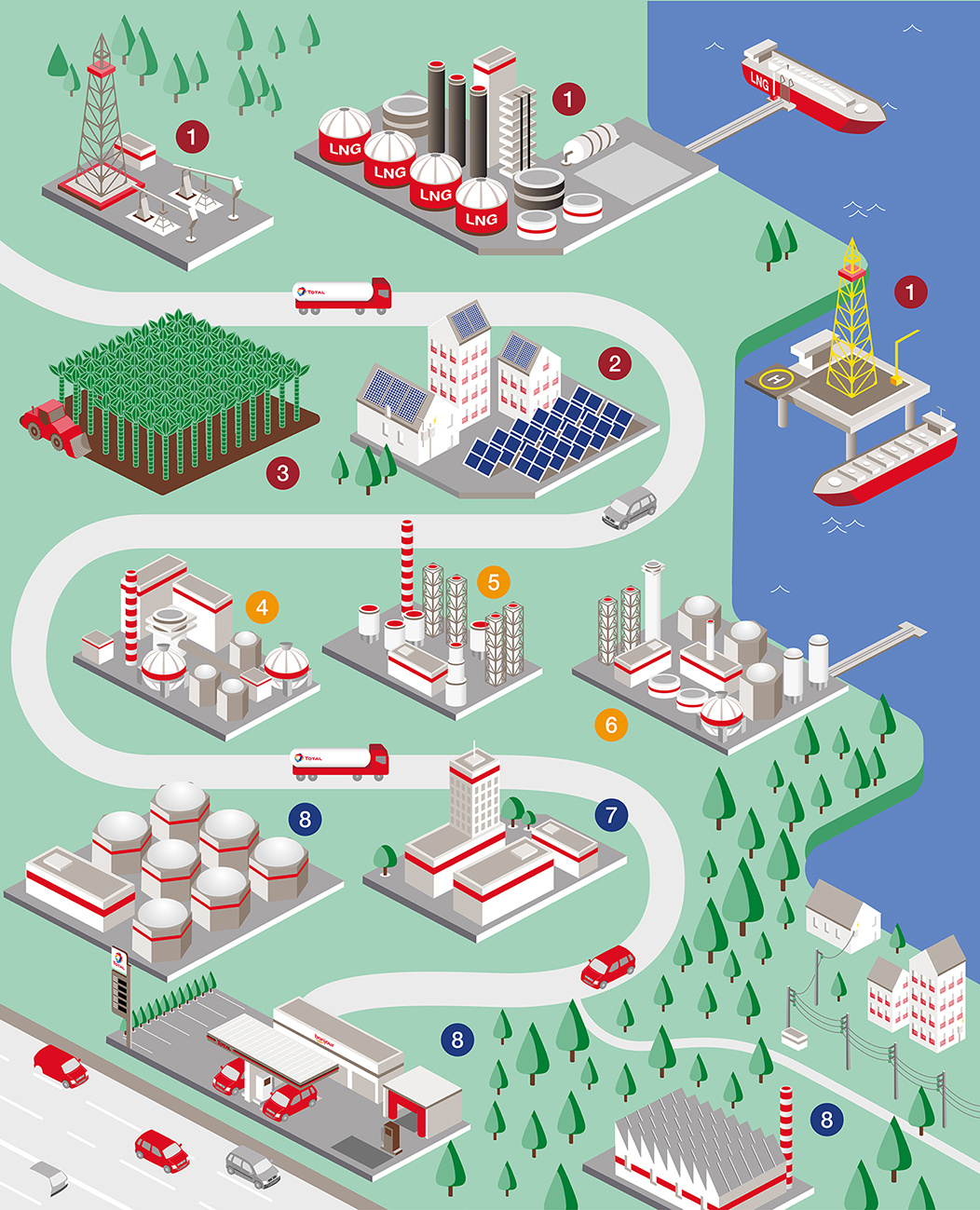 EXPLORER ET PRODUIRE
1
PÉTROLE ET GAZ
2
SOLAIRE
TRANSFORMER ET VALORISER
3
BIOMASSE
4
CHIMIE DE SPÉCIALITÉS
5
POLYMÈRES
TRANSPORTER ET DISTRIBUER
6
RAFFINAGE - PÉTROCHIMIE
9
9
DISTRIBUTION D’ELECTRICITE ET DE GAZ
7
TRADING - SHIPPING
8
PRODUITS & SERVICES
Kit intégration H3SE - TCG 1.1 – Introduction et engagement Top Management
5
TOTAL et le HSE
Les Enjeux :
La protection des personnes, de l’environnement et des biens,
La pérennité de nos activités.
 
La Volonté :
Eviter tout accident corporel et maîtriser les risques inhérents à nos activités.
Réduire l’impact des sites sur l’environnement (eau, air, déchets, bruits, odeurs et esthétique).
Etre acteur de la vie locale et répondre aux attentes des parties prenantes.
Protéger ses collaborateurs.
Kit intégration H3SE - TCG 1.1 – Introduction et engagement Top Management – V2
6
[Speaker Notes: Après avoir montré les enjeux H3SE de Total, demandez aux participants :
Pouvez vous dire, en quelques mots, ce que signifiée l’acronyme H3SE ?

Félicitez le ou les volontaires, puis faites le lien avec le slide 7.]
Qu’est-ce que le H3SE ?
Hygiène/Santé : protection de la santé des salariés et des populations.
Sécurité : protection des salariés et des installations des risques liés à nos activités.
Sûreté : protection contre les évènements extérieurs au Groupe (politiques, géopolitiques, criminalité, etc.)
Sociétal : respect des parties prenantes.
Environnement : protection contre les pollutions de tous ordres.
Kit intégration H3SE - TCG 1.1 – Introduction et engagement Top Management – V2
7
[Speaker Notes: Chacun de ces domaines présente des risques différents pour nous, nos parties prenantes (c’est-à-dire, nos partenaires et nos voisins) et nos installations. Concrètement, voici quelques exemples de risques, vous y reviendrez largement dans le détail durant toute votre parcours d’intégration.
Projetez le slide 8.]
Exemples de risques H3SE
Hygiène/Santé : produits dangereux pour la santé ou charges lourdes ayant des conséquences sur l’intégrité physique. 
Sécurité : explosion ou feu d’hydrocarbures.
Sûreté : instabilités politiques ou des risques terroristes.
Sociétal : risques sur les riverains de nos installations.
Environnement : pollution de l’eau ou des sols par fuite d’hydrocarbure.
Kit intégration H3SE - TCG 1.1 – Introduction et engagement Top Management – V2
8
4 parcours prédéfinis en 3 temps
H3SE 
Groupe TOTAL

Tronc Commun Groupe
(TCG)
H3SE 
dans ma filiale

Tronc Commun Activité Site
(TCAS)
H3SE 
de mon poste

Tronc Commun Technique ou Non Technique
(TCT ou TCNT)
Parcours 1 - Personnel support et opérationnel non technique (5 jours)
J1&2
Parcours 2 -  Personnel support des opérations (10 jours)
Parcours 3 – Services production (20 jours)
Parcours 4 – Chargeurs, Chauffeurs, Manutentionnaires (9 jours)
Passeport
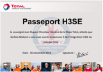 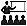 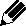 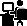 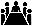 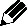 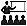 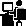 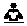 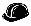 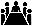 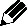 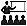 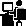 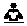 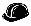 Les parcours débutent dès l’embauche, le nouveau salarié dispose de 3 à 6 mois pour compléter son parcours
3 à 6 mois
Jour 1: HSE avec son N+1, au minimum Charte + Engagement HSE + E-learning ROR + Terrain + autres sujets TCG .

Tous les nouveaux entrants dans le Groupe en CDI. CDD et contractés selon décision de la filiale.
9
Kit intégration H3SE - TCG 1.1 – Introduction et engagement Top Management – V2
Le message de Patrick pouyanné – PDG du groupe
Vidéo PP
Kit intégration H3SE - TCG 1.1 – Introduction et engagement Top Management – V2
10
L’ENGAGEMENT DE PATRICK POUYANNÉ
Quels sont, pour vous les mots clé, les idées fortes de cette vidéo ?
 
Qu’est-ce qui vous marque ou surprend le plus dans ce que dit Patrick Pouyanné ? 
 
Comment pourrait-on résumer son engagement vis-à-vis du H3SE?
Kit intégration H3SE - TCG 1.1 – Introduction et engagement Top Management – V2
11
Fin du premier module
Parcours 1 – Personnel support et opérationnel non technique
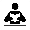 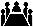 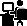 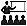 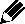 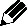 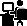 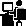 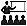 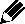 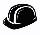 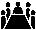 J1
J3
J2
Embauche
3 mois
E-learning, auto-formation
Classe virtuelle
Exercices, ateliers
simulations, etc.
Terrain (compagnonnage, audit, visite, « shadowing », etc.)
Présentations par formateur
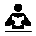 Travail personnel, lecture référentiel, etc.
Echanges avec acteurs, présentations direction, etc.
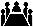 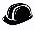 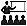 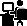 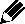 13
Parcours 2 – Personnel support des opérations
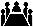 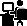 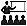 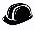 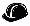 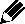 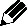 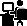 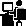 Tronc Commun Général (3 jours)
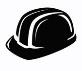 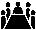 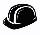 J4
J5
J6
Embauche
3 mois
Exercices, ateliers
simulations, etc.
Terrain (compagnonnage, audit, visite, « shadowing », etc.)
E-learning, auto-formation
Classes virtuelles
Présentations par formateur
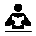 Travail personnel, lecture référentiel, etc.
Echanges avec acteurs, présentations direction, etc.
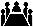 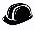 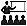 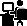 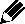 14
Parcours 3 – Services production
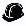 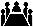 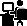 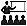 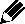 Exercices Terrain (3 jours)
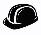 Tronc Commun Activité Site (2 jours)
Tronc Commun Général  (3 jours)
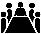 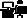 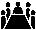 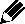 J7
J8
J6
Embauche
Embauche
6 mois
Exercices, ateliers
simulations, etc.
Terrain (compagnonnage, audit, visite, « shadowing », etc.)
Présentations par formateur
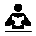 E-learning, auto-formation
Classes virtuelles
Travail personnel, lecture référentiel, etc.
Echanges avec acteurs, présentations direction, etc.
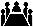 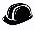 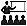 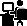 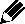 15
Parcours 4 – Chargeurs, Chauffeurs, manutentionnaires
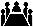 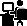 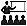 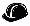 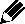 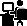 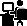 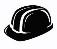 Tronc Commun Groupe simplifié  (2 jours)
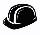 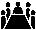 Embauche
3 mois
Exercices, ateliers
simulations, etc.
Terrain (compagnonnage, audit, visite, « shadowing », etc.)
Présentations par formateur
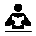 Travail personnel, lecture référentiel, etc.
16
Echanges avec acteurs, présentations direction, etc.
16
16
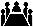 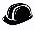 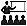 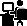 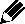